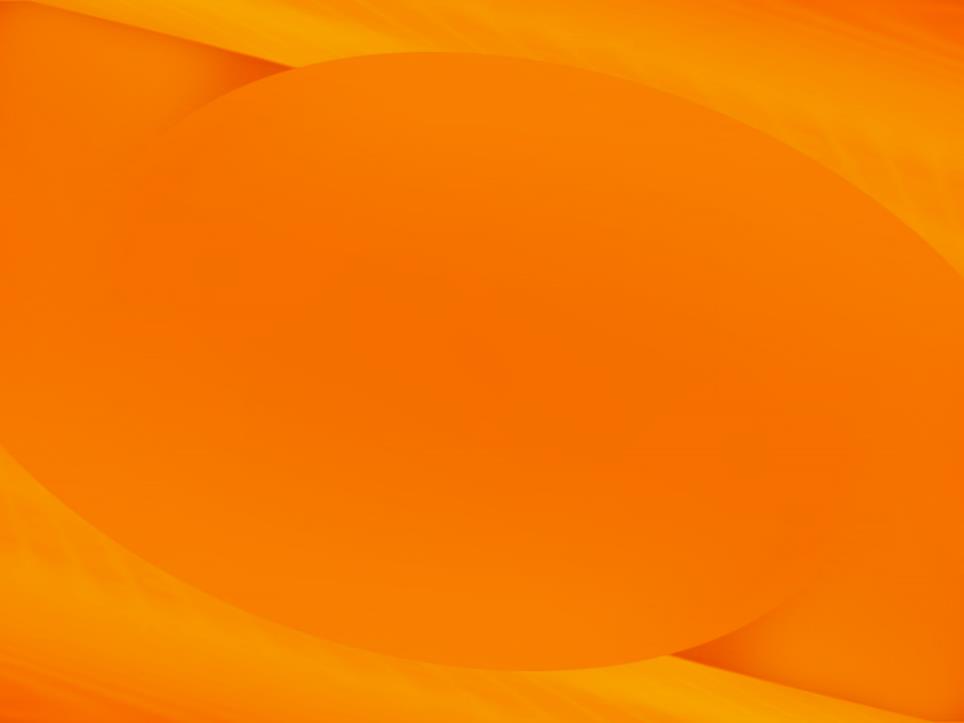 گفتار هشتم
آگاه‌سازی و گفتگو با نوجوان درباره مواد
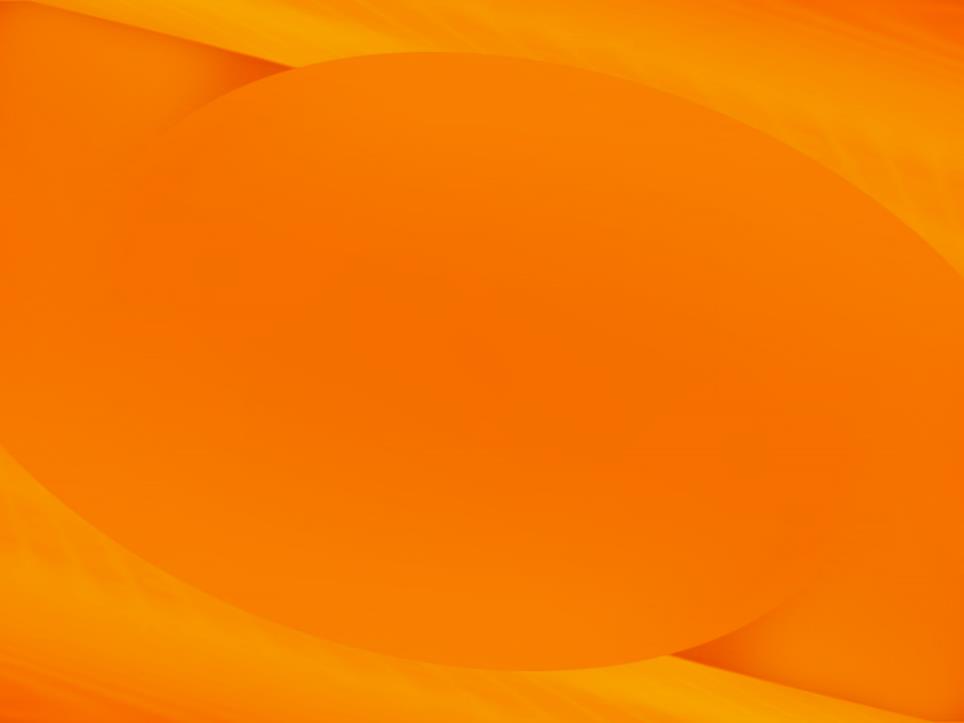 صحبت با نوجوان
صحبت دربردارنده واقعیت‌ها باشد و صریح و کوتاه بیان شود.
از فرصت‌ها استفاده کنید.
بكوشيد از سخنراني اجتناب نمایید و توجه خود را بيشتر به گفتگوي آزاد متمركز كنيد. 
همواره برخورد آرام داشته باشید و نوجوان را به سوال پرسيدن و حرف زدن دربارة افكارشان ترغيب نماييد. 
سعي كنيد ديدگاه فرزند خود را درک کنید. 
از نوجوانان انتظار نداشته باشيد صرفا به علت اینكه شما پدر يا مادر او هستيد، درباره همه چيز با شما موافق باشند، ولي به ياد داشته باشيد كه والدين هم حقوقي دارند.
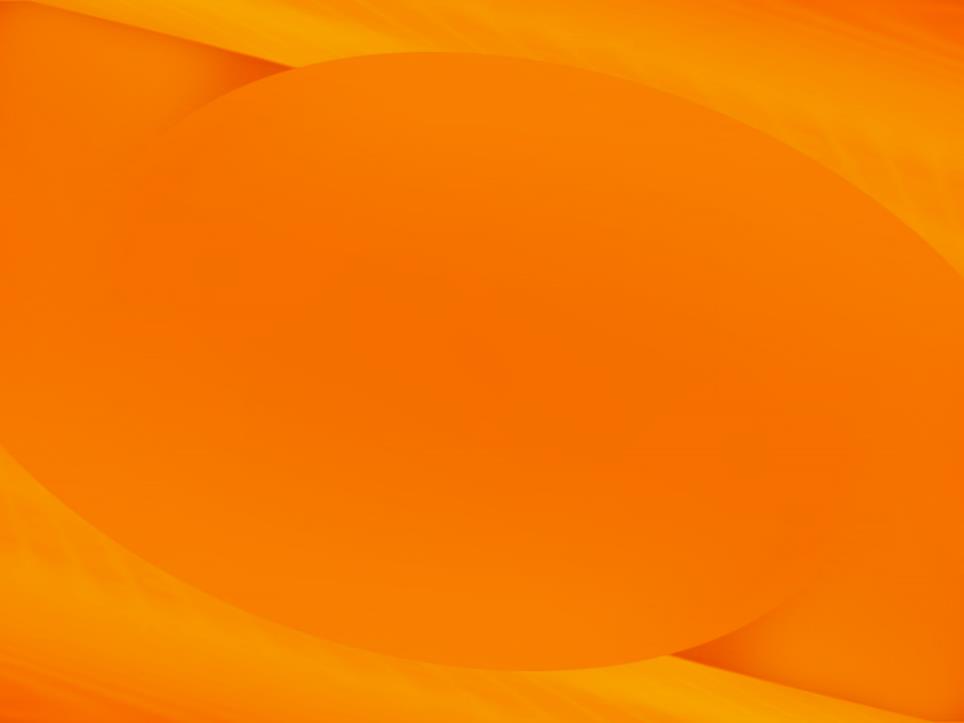 صحبت با نوجوان
مهارت‌هاي گوش کردن فعال را ياد بگيريد. 
وقتي واقعيات را درباره مواد توضيح مي‌دهيد و درباره نقاط قوت و ضعف آن صحبت مي‌كنيد، تا آنجا كه ممكن است سعي كنيد دقيق و عيني باشيد. 
از سوالات باز پاسخ استفاده كنيد مانند، «چرا فكر مي‌كني مواد در مدرسه به مشكل تبديل شده است؟» ولي نپرسيد كه «كسي از دوستانت خواسته كه مصرف مواد را امتحان كني؟»
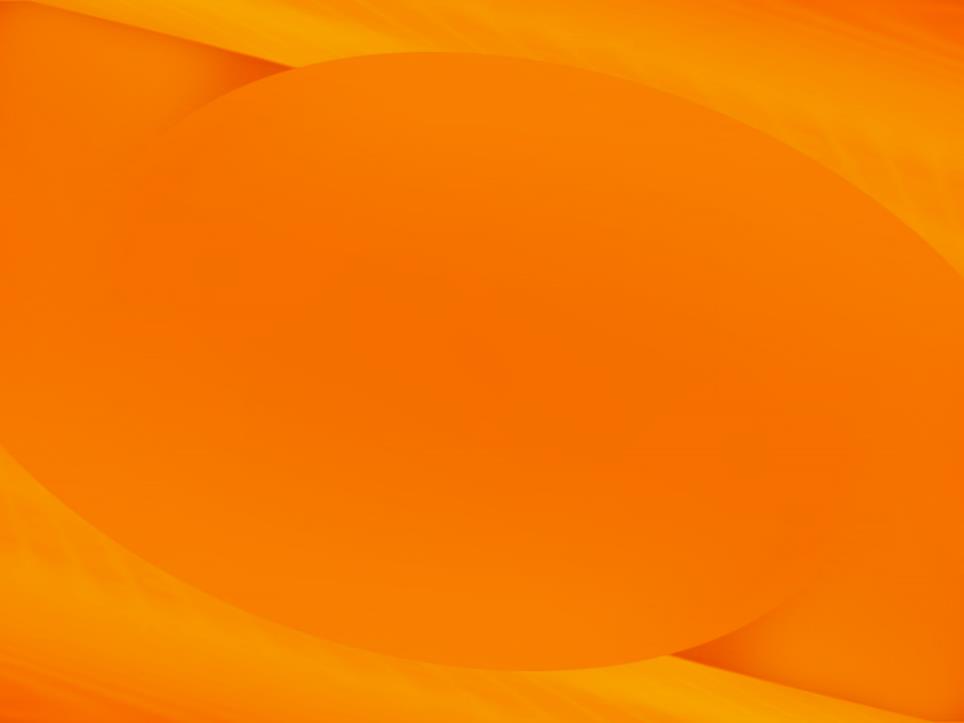 چگونگی پاسخ به سولات نوجوان
صادقانه پاسخ دهيد.  
ارزش‌هاي خود را با صراحت بيان كنيد.
مطالب مرتبط با مواد را تا حد توان بياموزيد و جهت كمک به فرزند خود براي درک و تشخيص پيام‌هاي متضادي كه دريافت مي‌كنند، آماده باشيد.
تاكيد بر اين كه مصرف الكل و سایر مواد يک انتخاب است و در واقع قدرت خود را براي تصميم‌گيري سالم محک مي‌زنيم.
نوجوان بايد بداند كه شما مي‌پذيريد اشتباه كردن و مشكل داشتن امري طبيعي است. آنها بايد بدانند كه هر زمان نياز داشته باشند مي‌توانند روي شما حساب كنند.
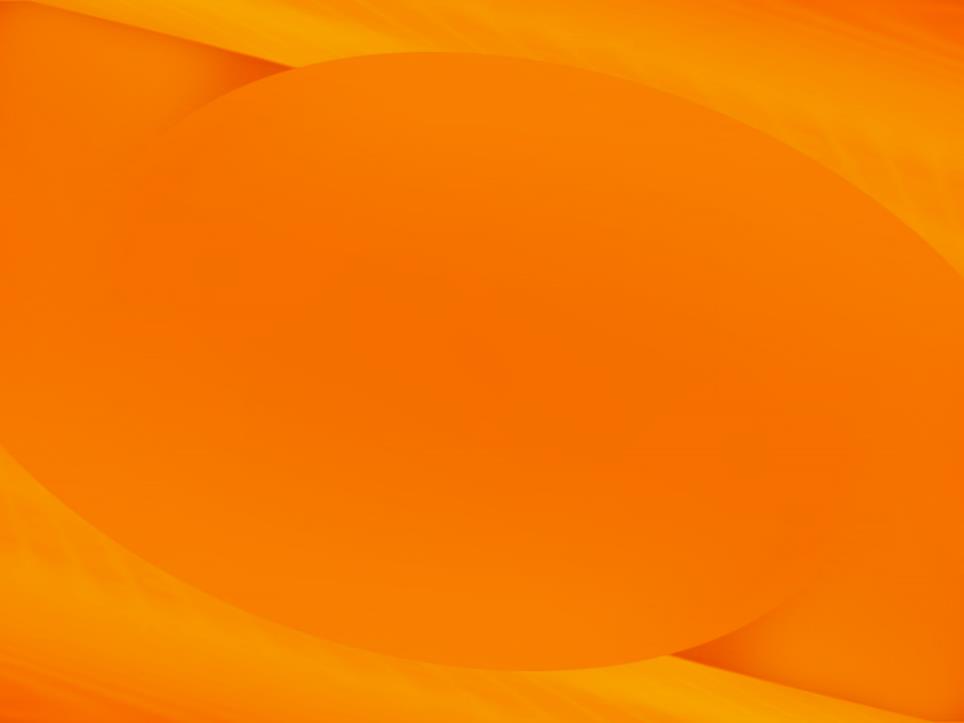 اقدامات والد هوشمند

نمونه كارهايي كه يک والد هوشمند براي محافظت از نوجوان انجام مي‌دهد:

1. آگاه و هوشمند باشيد.
2. براي تعهد در قبال يادگيري الگويي فراهم آوريد. 
3. به رشد مهارت‌هاي اجتماعي، مانند برنامه‌ريزي، تصميم‌گيري و مهارت‌هاي مقاومت كمک كنيد.
4. به نوجوانان كمک كنيد احساس قدرت و اراده شخصي، عزت نفس بالا و نظر مثبتي نسبت آينده خود داشته باشند.
5. محدوديت تعيين كنيد. الگو باشيد و انتظارات رفتارى مناسبى داشته باشيد.
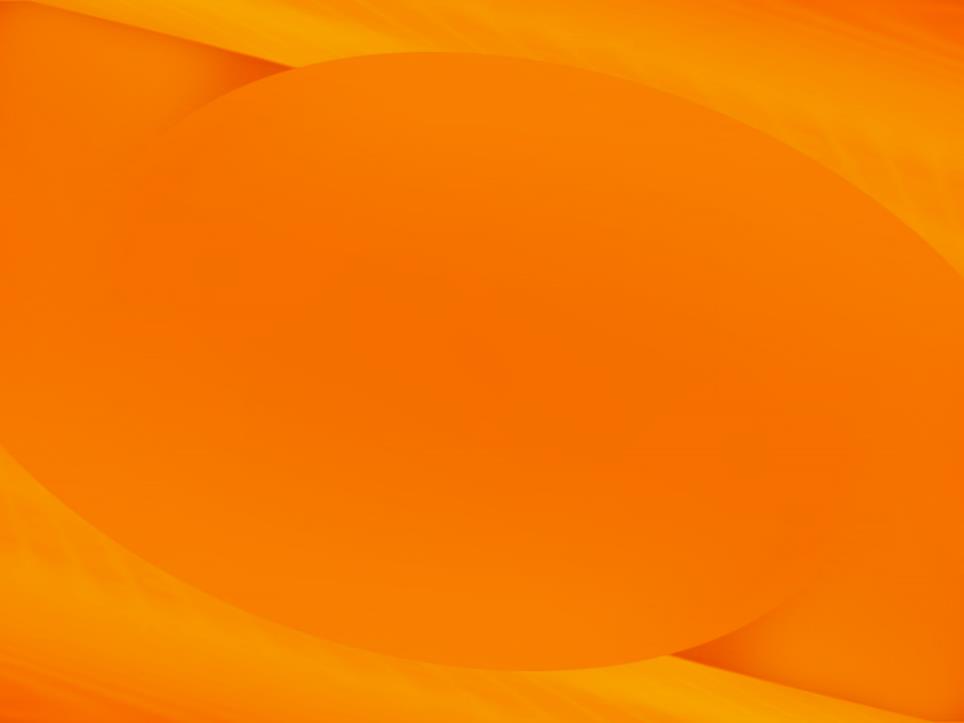 6. ويژگي‌هاي مثبت مانند مسئوليت‌پذيري و خويشتنداري را تقويت كنيد. 
7. از همه اعضاي خانواده حمايت كنيد.
8. با يكديگر ارتباط مثبت داشته باشيد.
9. استفاده مفيد از وقت را تشويق كنيد، مثلا در فعاليت‌هاي تفريحي و خلاق شركت کرده و يا در منزل به افراد كمک نمایید.
10. آگاهي نوجوان را تقويت كنيد.
11. سطح آگاهي و مهارت خود را بالا ببريد.
12. با در نظر گرفتن عوامل خطر‌ساز خانوادگی (وجود فرد مصرف‌کننده در خانواده) سعی کنید سایر عوامل را بهتر و دقیق‌تر مدیریت کنید.
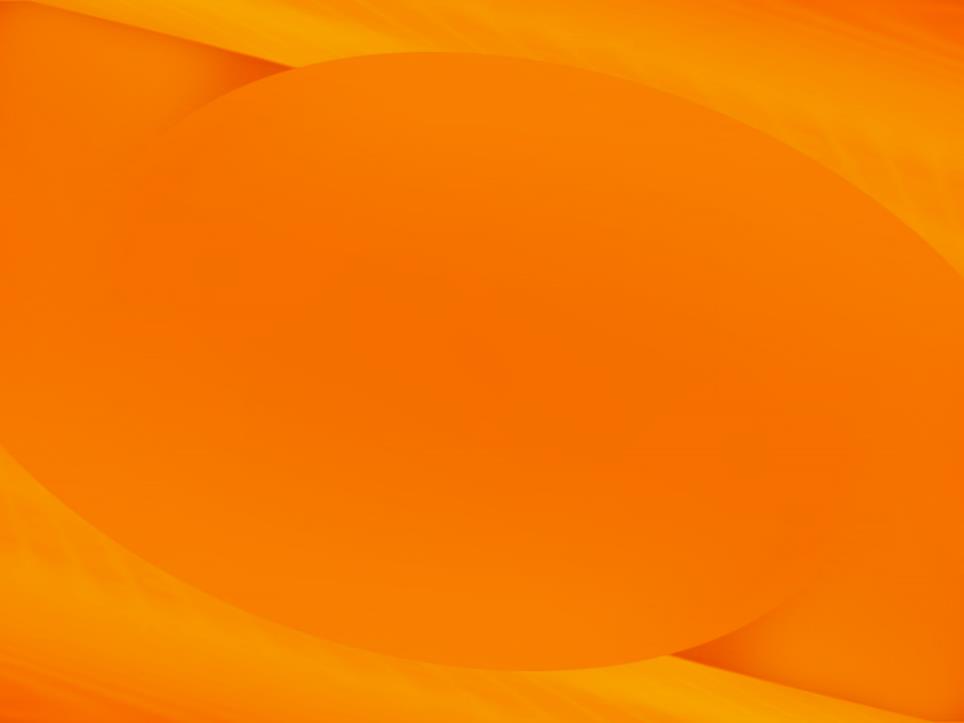 عوامل خطرساز و محافظت‌کننده
عوامل خطر، موقعيت‌ها، رويدادها، ويژگي‌ها و متغيرهايي هستند كه احتمال مصرف مواد را افزايش مي‌دهند. 
در مقابل عواملي وجود دارند كه نقش محافظت‌كننده دارند و در نتيجه احتمال وقوع مشكل رفتاري در نوجوان را كاهش مي‌دهند.
 بايد توجه داشته باشيم كه عوامل خطر‌ساز رابطه علّيّ با مصرف مواد ندارند بلكه در نهایت با در نظر گرفتن تعامل اين عوامل با عوامل محافظ است که مي‌توان خطر مصرف مواد در نوجوان را پيش بيني كرد.
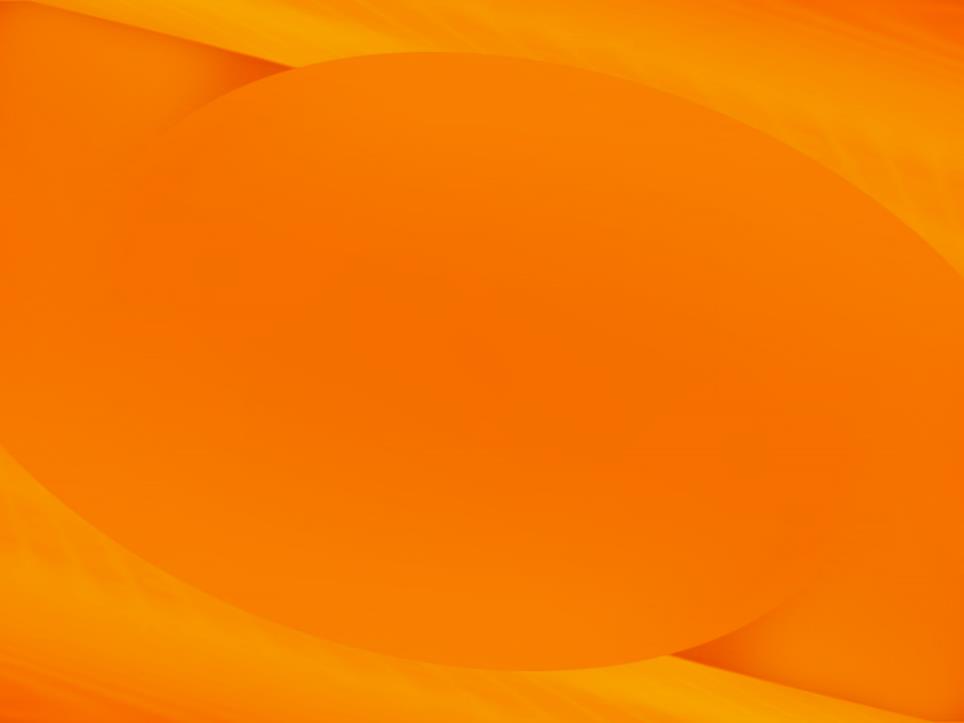 علایم مشکوک‌کننده
این علائم قطعى و اختصاصى نیستند و ممکن است با نشانه‌های سایر مشکلات نوجوانان مشترک باشند. لذا در صورت مشاهده و بروز نیازمند بررسی‌های دقیق‌تر و کارشناسانه‌تر وجود دارد. همچنین هرگز نمی‌توان حتی با وجود همه علائم ذکر شده بدون مراجعه به‌ متخصص و انجام اقدامات لازم از مشکل اعتیاد در نوجوان اطمینان حاصل نمود.
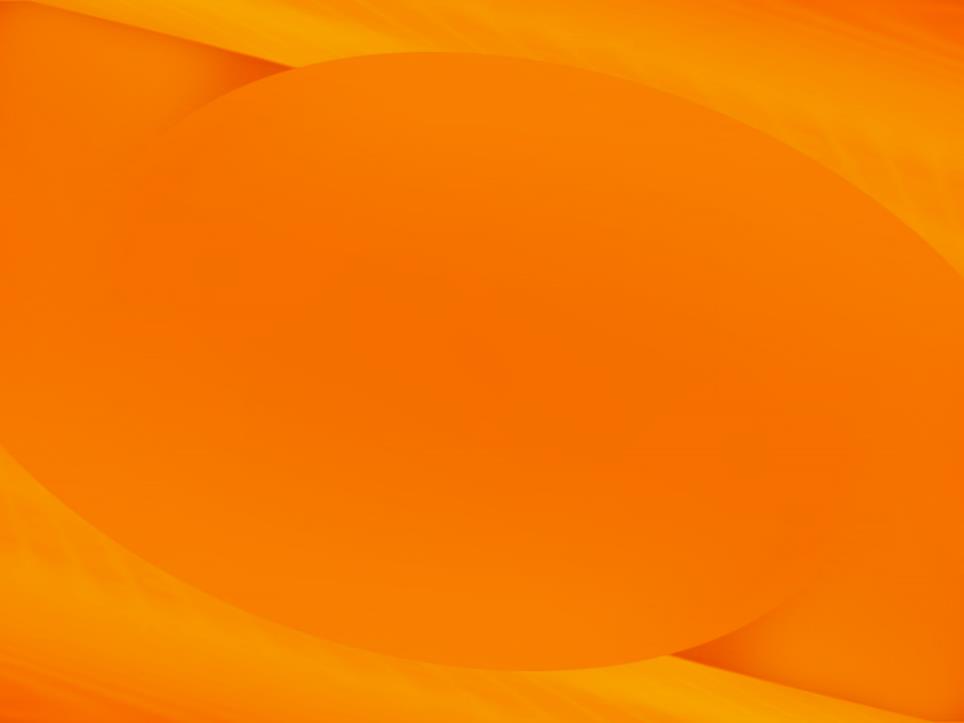 علایم مشکوک‌کننده
رفتارهاي بي‌ثبات و غير قابل پيش‌بيني 
عدم تمايل به برقراري ارتباط و ميل به تنها ماندن در خانه 
از كوره در رفتن 
خلق پايين 
نحوه لباس پوشيدن، دكور اتاق، سليقه موسيقي به طور ضمني حاكي از مصرف مواد است. 
عدم همكاري در خانه
رفتار فريبكارانه از قبيل خوش‌رفتاري يا بد‌رفتاري براي وادار كردن والدين به انجام كاري 
بي‌علاقگي به دوستان مورد علاقه سابق و جدايي از دوستان
تغيير ظاهر براي متفاوت به نظر رسيدن
عدم تمرکز، فراموشكاري و بي‌نظمي
تمرد عليه قوانين و بحث و جدل بيش از حد با اولياي امور
عدم تمايل به انجام فعاليت خانوادگي
خيال‌بافي و بي‌اعتنايي به واقعيت
توجه شديد به زمان حال و بي‌اعتنايي نسبت به آينده
امتناع از رو به رو شدن با مسائل مربوط به خانواده
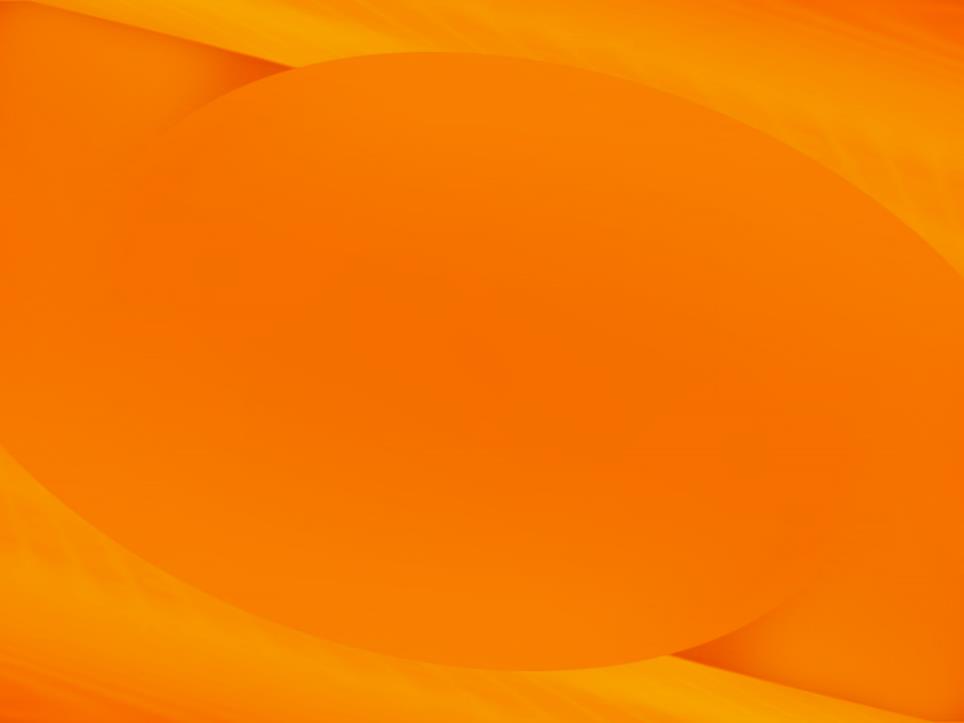 علایم تایید‌کننده
علايم تاييد كننده يا نشانه‌هاي مستقيم مصرف مواد هرگز بخشی از رشد طبيعي نوجوان نيست و بروز همزمان تعدادي از اين علايم در نوجوان بسيار جدي تلقی می‌شود.
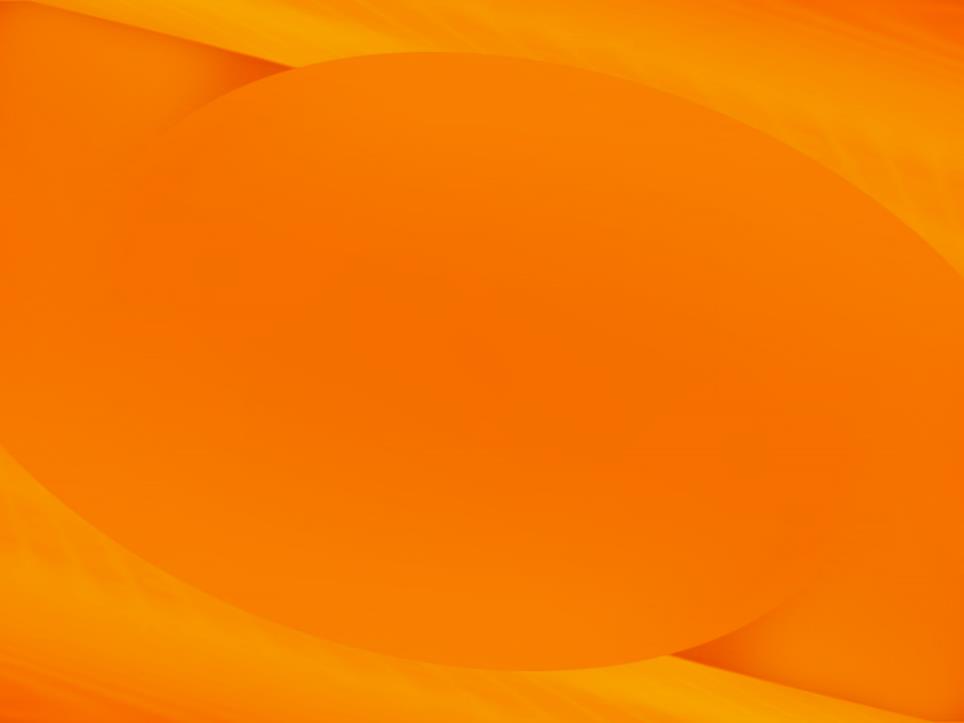 علایم تایید‌کننده
مفقود شدن پول يا اشيا با ارزشي كه قابليت فروش داشته باشند.
گير افتادن مکرر در حال سيگار كشيدن 
پيدا شدن وسايل مصرف مواد مخدر (كاغذ سيگار، رزورق و ..)
ناپديد شدن يا كاهش قرص‌هاى مسكن مخدر مانند كديين يا داروهاى خواب‌آور و آرامبخش
افزايش يا كاهش قابل ملاحظه در ميزان خواب يا بى نظمى شديد خواب و بيدارى
دوستان جديد اغلب مسن‌تر هستند و دور از خانه یکدیگر را ملاقات مى‌كنند.
زير پا گذاشتن قوانين خانه مثل ساعت ورود و خروج 
تماس‌هاي تلفني مشكوک به ويژه در شب 
نوجوان در مورد حوادث كم‌اهميت مرتب دروغ مي‌گويد و اصرار دارد که دروغ نگفته است.
مشكلات و تغييرات جسمي، مثل خستگي مداوم، بيان جملات غير‌واضح، زخم‌هاي بي‌دليل و مواردی از این قبیل.
داشتن مقدار زيادي پول بدون آن كه توضيحي براي آن داشته باشد، يا برعكس نياز مكرر به پول زياد. 
بوى دود و الكل، يا مواد از بدن يا دهان نوجوان.
وقتي درباره مصرف مواد از نوجوان سوال مي‌پرسيد، با پرخاشگري جواب مي‌دهد.